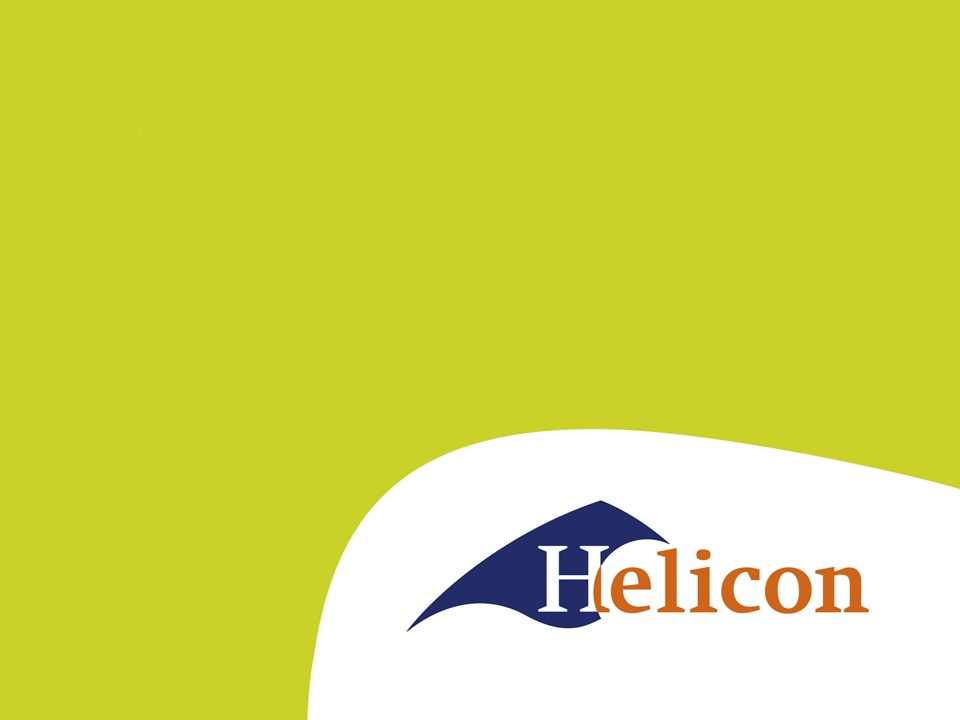 LG32 IBS2.1 Oogsten complexe machines
Onderdeel tarief berekenen – les 3
Vorige week
Vaste kosten
Afschrijving
Rentekosten
Onderhoud
Arbeid eigen onderhoud
Reparatie
Banden
Verzekering
Onroerend goed
Algemene kosten

Variabele kosten
Brandstof
Smeermiddelen
Arbeidskosten
Bedrijfsleidingvergoeding

Overig (geen kosten)
Bedrijfsrisico en winstmarge
BTW
Afschrijving
Wat is afschrijving?
Welke vormen van afschrijving zijn er?
Waardevermindering productiemiddelen
Gebruik (of juist niet)
Slijtage
Modernere machines
Lineaire afschrijving
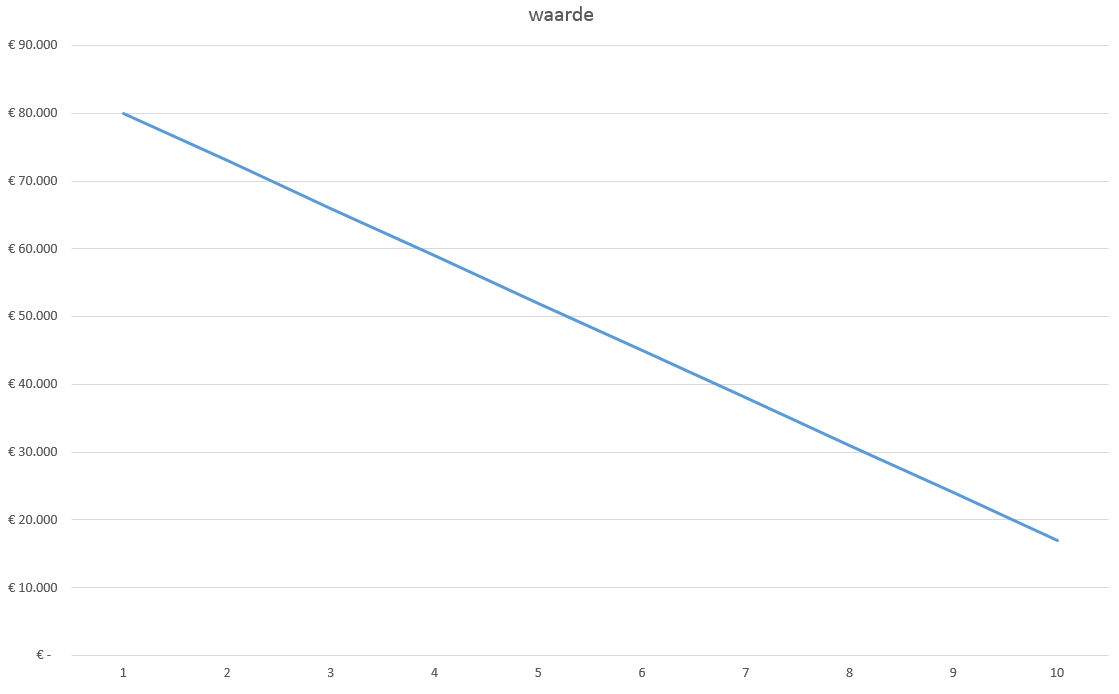 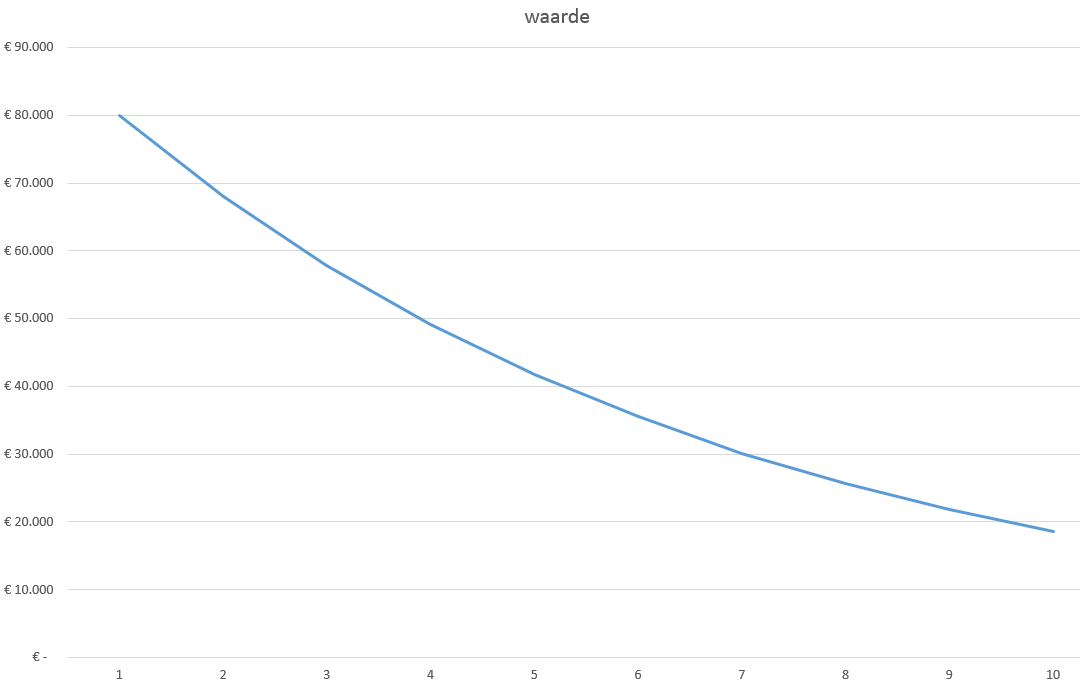 Degressief
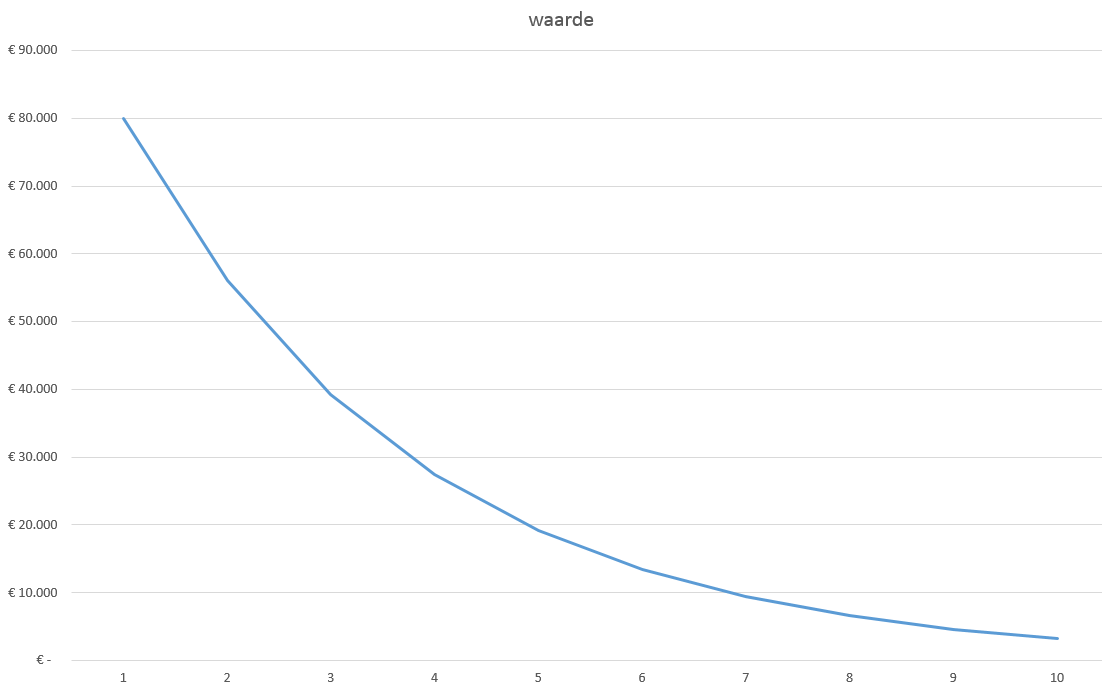 AW, VW, BW, RW

economische levensduur
Technische levensduur


Je geeft het geld niet uit!
Levensduur
Technische levensduur
Economische levensduur
Gebruiksuren 
Totaal
Per jaar
3 manieren van afschrijven
Vervangingswaarde – restwaarde
	Economische levensduur
2. Vast percentage van de vervangingswaarde
3. Vast percentage van de boekwaarde
Opgaven controleren t/m 18
Overige kosten
Rentekosten.
Geld lenen kost geld
Eigen geld moet iets opleveren
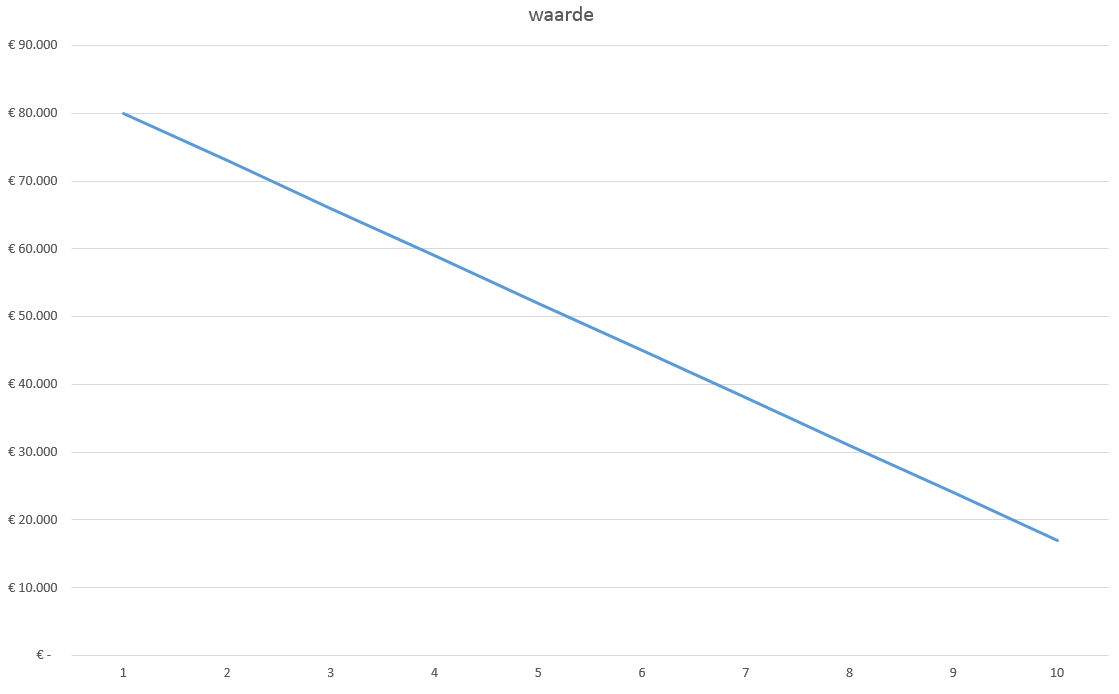 Gemiddelde waarde
Of: gemiddeld geïnvesteerd vermogen

Aanschafprijs + restwaarde
		2
Rentekosten
Aanschafwaarde + Restwaarde     x de rentevoet
                        2
Opgave t/m 25
Klaar?
Maak dan t/m 29
Dat was ‘m!
Dagge bedankt zijt, da witte.